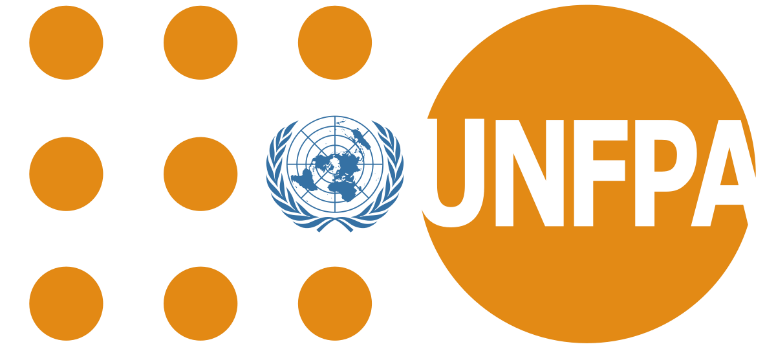 Regional workshop on geospatial population estimation for selected countries in the Arab Region
16-18 September 2024, Cairo
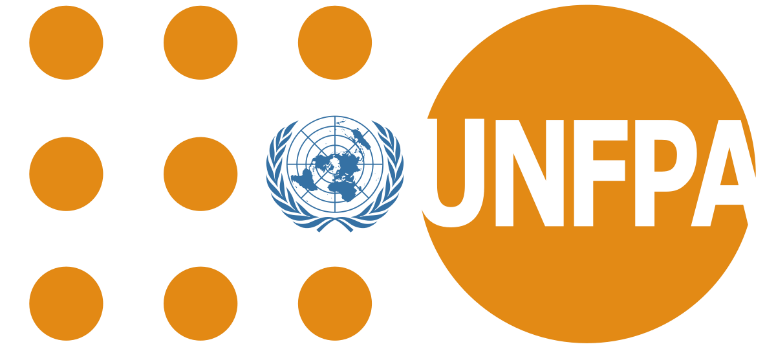 Objectives